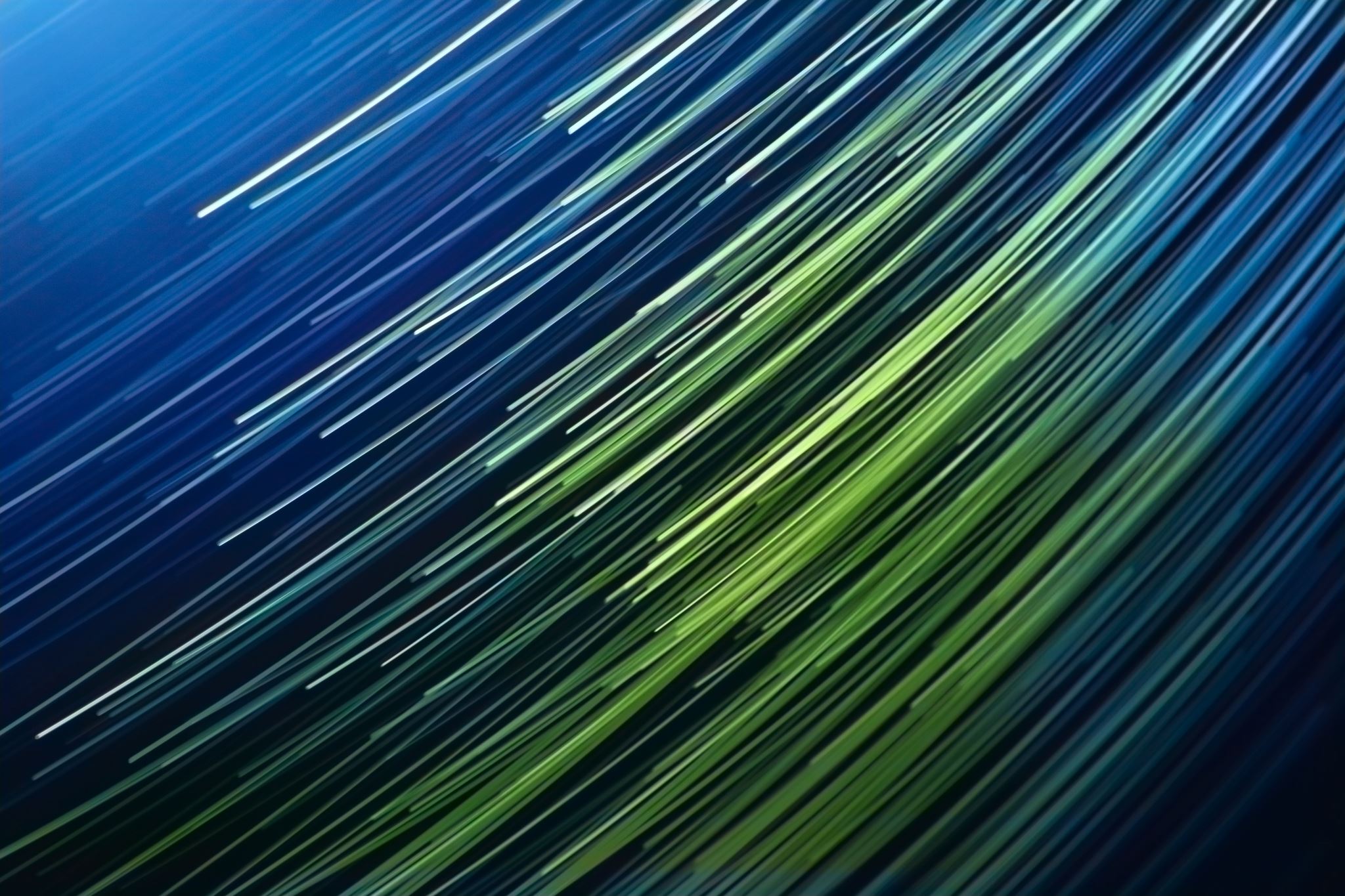 The Blue and Green sectors
Poojanraj KHURUN
FAO National Correspondent
Why Innovate?
Other reasons for innovations
Objectives of innovations
Source: Scandasia.com
Challenges
Philosophy of innovation
Achieving sustainability
Bettering our present actions
Finding new avenues that achieves sustainability
Circularity of the product
Backed by reliable information and technology
Sound policy
Implementation plan
Sustained resources for a period of time
Our own challenges
Ageing population
Lack of labor
Purchasing power
Energy dependence
Coordination and project implementation
Coordination and project implementation
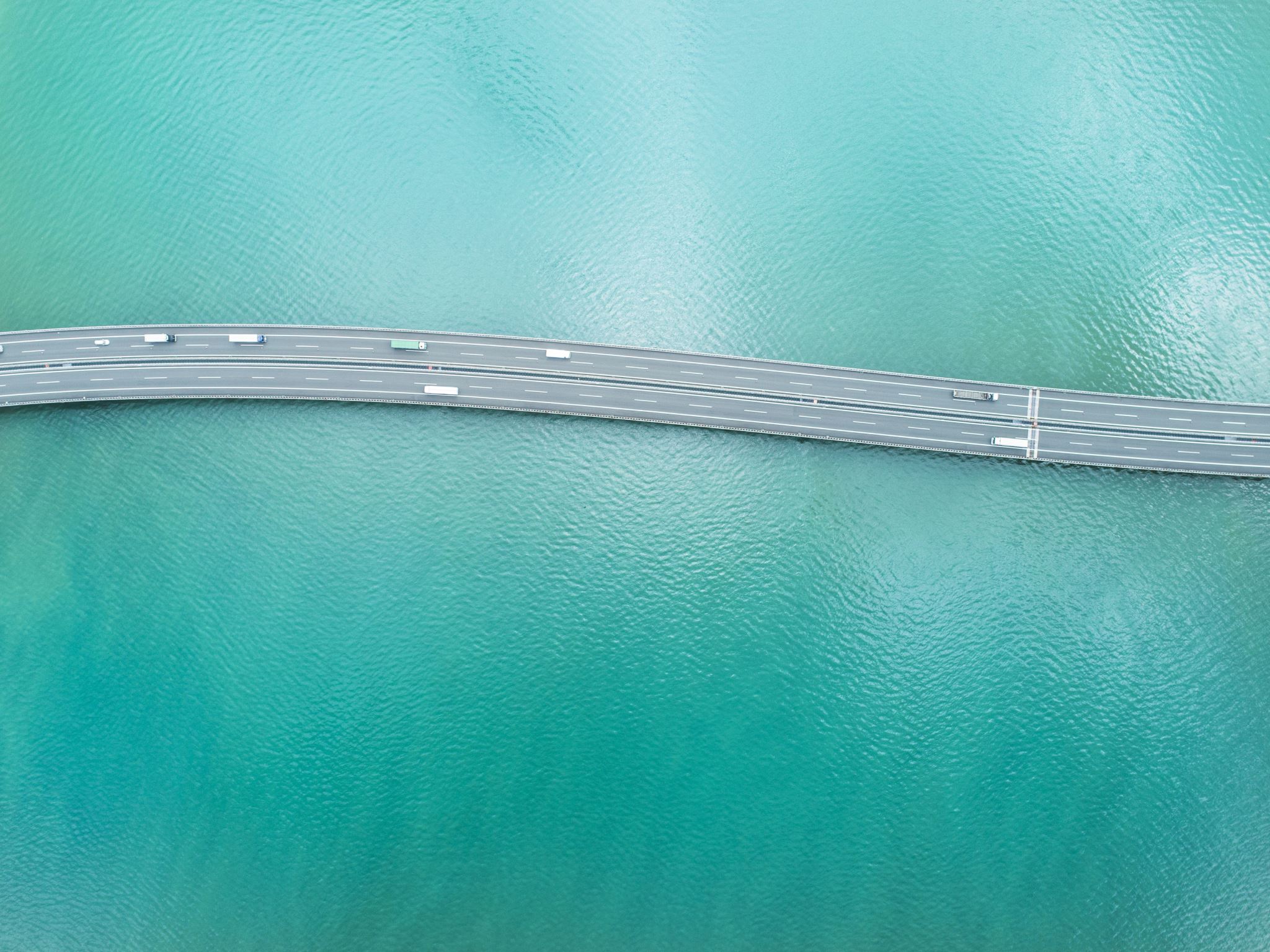 Thank you